Steven Nichtberger, MD
Senior Fellow, Life Sciences & Management Program
Adjunct Professor, Department of Healthcare Management
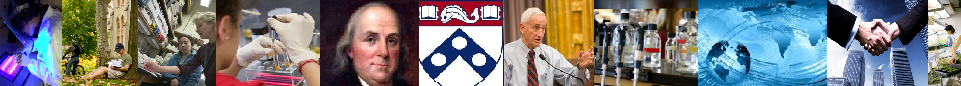 LSMP 421 Syllabus:  Spring 2022
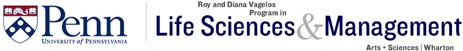 Capstone Course – LSMP 421
Vision
Integration of business and science
Transition from academic to real world

Objectives
Develop & present integrated plan to finance a healthcare advance
Understand and develop individual leadership / teamwork behaviors
Understand systemic racism impact on healthcare inequities

Experiential and Practical Learning Process
Groups of 5 or 6 students each form a management team
team diversity, trust, and transparency are key to success
select an opportunity that you can get excited about
develop and present an integrated plan to gain financing
Organization and Staffing
Course Director: Steven Nichtberger, MD
Assistant Course Director: Joan Lau, PhD

Guest Lecturers: Leaders from healthcare industry

Four teams, with substantial support:
TAs focused on leadership and teamwork
Alexander Saccone, Matt Statler, Sylvia Yang, Alex Yoo
Mentors – LSM grads to guide on process
Serena Advani, Rhadika Gupta, Jacob Jordan, Pallavi Menon, 
Scientific founders
Founding scientists for each team
‘Board of Advisors’
Diverse group of experts offering continuity and advice to each team
Strategic and functional advisors 
Dozens of pharma and biotech executives
VC, public investor, banker, and analyst advisors
5AM, NEA, Adage, Bain, Cowen, JPM, Centerview …
Synchronous online classes with video on until February
Feb 4th – April 22nd In person classes – JMHH 365
Attendance required; must notify Professor of absence in advance
Interactive lectures
Team breakouts in reserved GSRs second half of class
GSRs - 361, 362, 366, 367 reserved 3:15-4:45pm weekly

Lectures 
By accomplished experts in each functional area 
preclinical
clinical
regulatory
marketing
finance
banking
investing
partnering

Team meetings 
immediately following lectures with experts rotating
additional team meetings each week as needed
Approach
Setting Expectations
Substantial workload, but ‘you get out of the class what you put into it’
Experiential learning with abundant resources to support teams
Consultations with experts and advisors will be essential
‘networking is key to success’
Feedback may be conflicting as in the real world
teams will need to determine how to proceed
Leadership / teamwork behaviors – be honest, trusting, and vulnerable
1st semester – understand expectations, self-assessment, 360 feedback
2nd semester – 360 feedback and coaching
Process
Individual emails to TAs from team members throughout the year
Team 360 meetings with update to TA’s
1:1 meetings in October and March with TAs and course director
Integrated focus on healthcare inequities
Learning process is iterative
Need to optimize and align strategic choices among functional areas
Team Expectations and Norms
“Team dynamic stuff” as agreed by one outstanding team during 2020-2021
Expectations
Timely attendance
Cognizant of other people’s schedules
Review meeting notes at the end of each meeting including game plan for what to do by next meeting and when next meeting will be
Rotate note taking week to week
Try your best to come to meetings with external parties 
Norms
Respect each other’s ideas; no idea / opinion is off limits / not welcomed 
Constructive criticism
What happens in the team stays in the team; keep everything internal
Be forthright; don’t take work criticism / debate / arguments personally
Open communication at all times
Keep it light; banter at will
Ask any and all questions
Be honest at all times
Be mindful of deadlines (don’t wait until the last minute)
6
Department Name
1/14/22
Course Objectives (1 of 2)
Develop and present integrated plan to finance a healthcare advance
Understand scientific basis of product – critically review literature
Evaluate and understand clinical unmet need that product could fill
Identify key attributes of product that can deliver relevant clinical advance
Write target product profile, clinical indication, draft development strategies

Evaluate the market opportunity and make strategic choices
Create a sound development strategy (preclinical and clinical)
Create a detailed development plan for each regulatory phase

Evaluate pricing and reimbursement challenges and and key success factors
Create transparent assumption-based revenue projections (US and ex-US)
Create a complete financial model and develop pro forma with key sensitivities

Create a milestone based operating plan that links directly with financing strategy
Develop recommended financing plan to minimize the cost of capital
Develop time-based valuation and evaluate exit opportunities for investors
Oct
Dec
Feb
April
Course Objectives (2 of 2)
Understand and develop individual leadership / teamwork behaviors

Coaching throughout semester

TA’s are your direct ‘manager’
Will attend Friday team meetings, other team meetings as needed, and will collect email impressions from each student on a regular basis.

Will meet with each of you individually each semester to discuss leadership and teamwork behaviors to provide feedback and guidance

My ‘office hours’ – by appointment – SHDH 201
nichs@wharton.upenn.edu

Students are encouraged to reach out anytime. In addition, each student is required to schedule a 1:1 with me after your 1:1 meetings with your TA in each semester to discuss leadership and teamwork behaviors

Joan Lau, PhD, assistant course director
Available to provide advice and guidance, meets with team as needed
jlau@wharton.upenn.edu
Course Overview
January (synchronous online)

14 – Steven Nichtberger, MD
Overview of semester; IPO process and roadshow presentation


21 – Bruce Jacobs, Chief Financial Officer, Kymera
 – Umer Raffat, Senior Biotech Analyst, Evercore/ISI
CFO role, models, planning, and interactions with bankers and analysts
Analyst valuation of early-stage biotech including pro-forma modeling
Group discussion


28 – Sara Nayeem, MD, Partner, Avoro Ventures
Venture investor’s perspective, approach to valuation
Team discussions
Course Overview
February (in person)

4 – Phil Ross, MD, Vice Chairman Healthcare Banking, JP Morgan
Biotech IPOs; What needs to be true to succeed?  Trends and expectations

9 – Assignment Due:  2-page summary before 5pm
Technology, unmet need, clinical / regulatory plans, marketing choices; P&L
Detailed review of development plans, budgets, and revenue forecasts
Meetings will be scheduled to review with each team

11 – Cross-fertilization team meetings and debriefings

18 -  Adam Koppel, MD PhD, Managing Partner, Bain Life Sciences
	  -  Rick Solit, MD, Partner, Adage Capital
Public investor’s perspective on early-stage biotech companies
Approach to valuation of a public healthcare company

25 -  Team Presentations
Full presentation including detailed development/operating plans & financials
Not yet including financing strategy or potential exits
25 minutes each followed by 15 minutes each Q&A
Final PPT presentations due February 23rd 5pm with copies to Joan, team, TA’s
Course Overview
March (in person)


4 – mRNA and COVID-19 vaccines – academic – biotech partnership
Drew Weissman, MD, PhD – Prof Medicine Penn / co-inventor mRNA LNP vaccine
Tal Zaks, MD – Chief Medical Officer, Moderna - retired

11 – No class - Spring Break

18 - Henry Gosebruch, Chief Strategy Officer, AbbVie
   Rachel Zolot Schwartz, VP Business Development, Volastra
Strategic partner perspectives from pharma and biotech

25 – Roy Vagelos MD, PhD
Autobiographical video with live Q&A

29 – 1:1 meetings with Professor
TA’s schedule 1:1’s week of March 21st for each student
Course Overview
April

1 – mRNA and COVID-19 vaccines – NIH and FDA perspectives
Kizzmekia Corbett, PhD – co-inventor Moderna vaccine, NIH scientist, Harvard prof
Paul Offit, MD – Prof Pediatrics, CHOP / inventor rotavirus vaccine / FDA advisor

8 – Dry run final team presentations – LSM alumni (1:45pm to 5:45pm)
50 min per team – live presentation for 30 min, live Q&A 20 min 
30 min presentation (due on April 5th at 5pm)
Siobhan will print copies for all attendees
20 min questions/discussion - LSM alumni reviewers

12 – 6pm Leadership and Teamwork (no class Friday 15th)
Class debriefing

22 – Final team presentations (9am to 3pm)
Final PPT and all excel models due April 14th at 5pm
Final presentation video due April 18th (30 min) at 5pm
LIVE 5-10 minute pitch followed by 30 min Q&A 
assume audience has viewed video prior to arrival
Capstone Course – LSMP 421
Grading
Team Presentations 66%
Quality of preparation and evaluation
Persuasiveness of presentation in support of strategic choices
Clarity and efficiency of presentation

Individual Leadership / Teamwork Behaviors 34%

Primary questions: Does the student:

always put the team first?
proactively seek and constructively respond to feedback?

Four dimensions of emotional intelligence

Self awareness
Self control
Team awareness
Team influence
Capstone Course – LSMP 421
Additional logistics (1 of 2)
Team presentations
‘Empowered leaders’ on teams for each functional area
Expect team engagement and collaboration in each functional area
Presenters may be assigned by professor prior to presentations

Background reading and pre-class preparation
Reference materials and backgrounders will be provided as needed
If reading is required, invited speakers will expect you come prepared

Projects and products sourced from Penn Medicine and worldwide
Non-disclosure / IP ownership agreements must be signed by all

Class attendance required unless specific exception approved in advance
Required to e-mail director in advance if absence unavoidable
Impact on team dynamics and grade

Canvas Video
All classes recorded, including team presentations
A note on diversity, inclusion, and wellness
It is important in preparing students for careers in the life sciences and management that they have a sense of belonging to a common community.  If this is to be accomplished, all students in this course, as well as the staff and faculty, must work together to create a supportive, inclusive environment that makes provision for all regardless of race, gender identity, sexuality, or socioeconomic status.  Since diversity, inclusion, and belonging are the course’s core values, all involved deserve and should expect to be treated with respect by other members of the community.
If you think you have been harmed or for one reason or another feel uncomfortable or unsafe and would like to speak with someone confidentially or report an incident, click here for a list of the resources available.
If you have been involved in an incident of bias, either as a harmed party or as a witness, and you would like to make a report, you can do so using a Bias Incident Reporting Form.
Please note that you can always reach out to any of your primary instructors for this course who will help you navigate the system to connect you with the support that best meets your needs.

Questions?